Document  WRC-23-IRW-23/…-E
	… … 202
	English only
[Title/WRC-23 agenda item[s]1…., [1…., …]]
[Author]
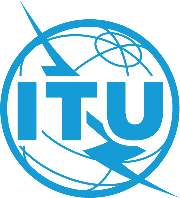